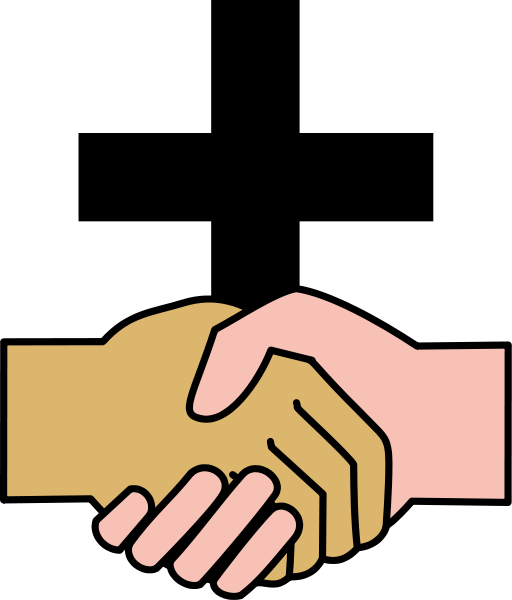 Applying the Covenant
1. Deuteronomy 11:26-32The story so far…
Deuteronomy
A bad name for a good book
Genesis ‘In the beginning…’
Exodus ‘These are the names…’
Leviticus ‘And He called…’
Numbers ‘In the desert…’
Deuteronomy ‘These are the words…’
Deuteronomy
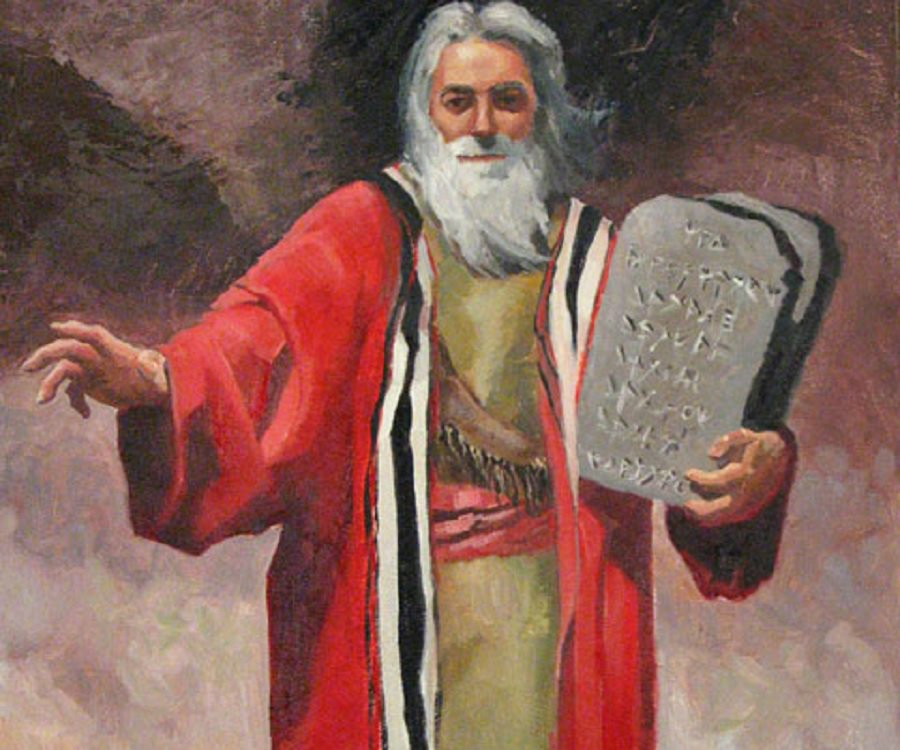 Moses’ words to God’s people after 40 years in the desert 
3 talks by Moses at the end of his term of leadership (1:1-4:43; 4:44-28:68; 29:1-33)
A covenant document (an agreement) between a boss and his workers or a king and a vassal state which sets out a history of how they got to where they are, the rules of the workplace, the benefits of sticking to the rules and the sanctions for breaking them
It’s the most quoted book of the OT in the NT with over 80 references in 17 of the 27 books of the NT
It concludes with Moses’ death (34) – a seal to the book
God led them to this point
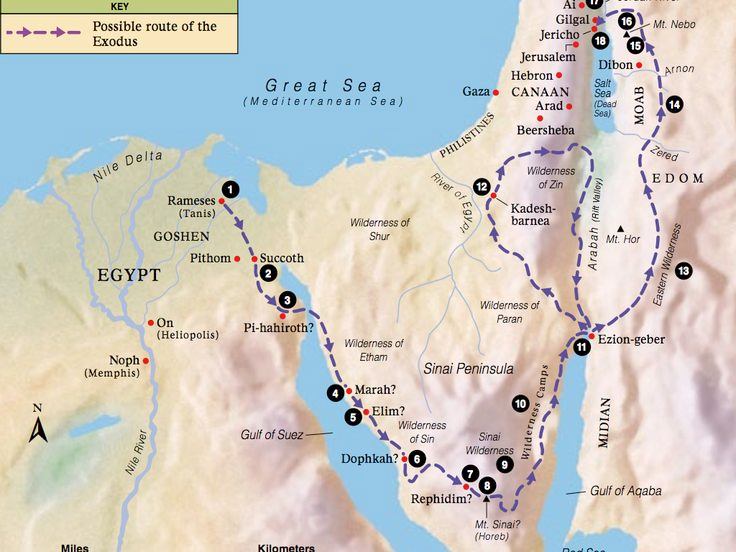 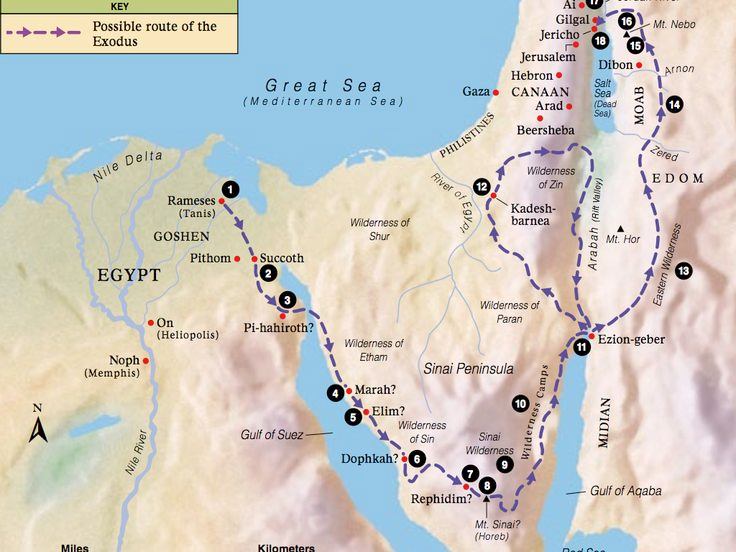 Do you want to go on or don’t you?
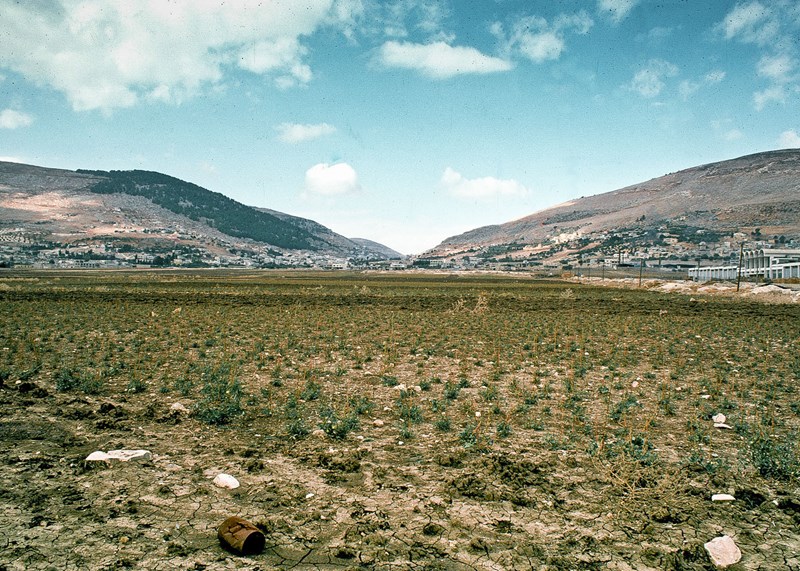 Ebal(cursing)
Gerizim (blessing)
Shechem
Do you want to go on or don’t you?
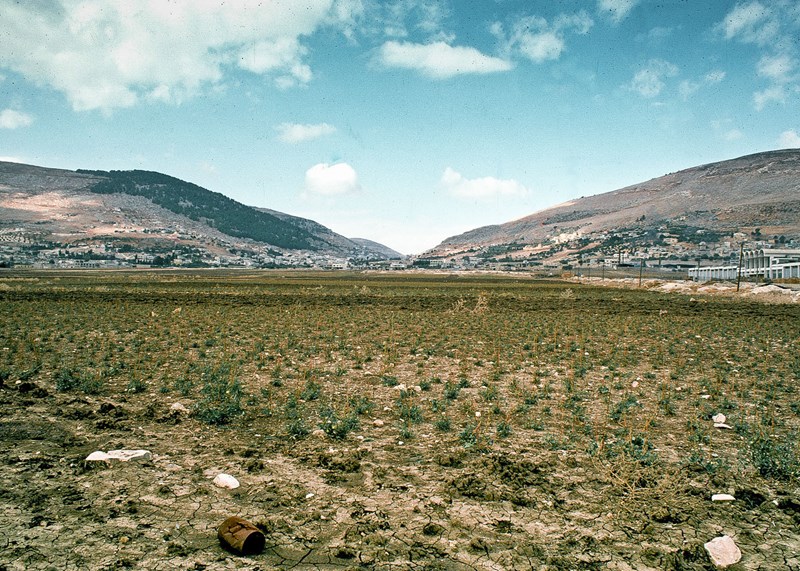 Gerizim (blessing)
Ebal(cursing)
Shechem
It’s time to get serious
This is the choice that confronts every Christian at some point
What kills your spirituality is your priorities
God loves to bless
Blessings without obedience leads to 
Superstitions
Bad theology 
Pride 
Skewed view of God 
Skewed views of other people
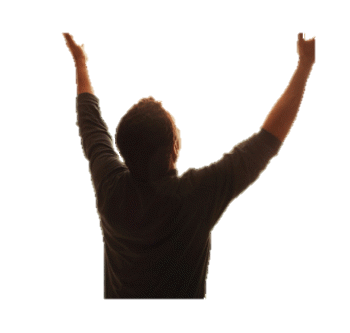 Moses’ guidelines for staying close to God
This section (Ch 12-26) holds the practical details of your walk
How you honour God
How you celebrate together
How you do responsible leadership
How you handle accidents
How you conduct yourself in battle
How you deal with families in need
How you love your neighbour
How you show love
How you give every person their basic rights
Do it His way and you’ll be the person who is blessed
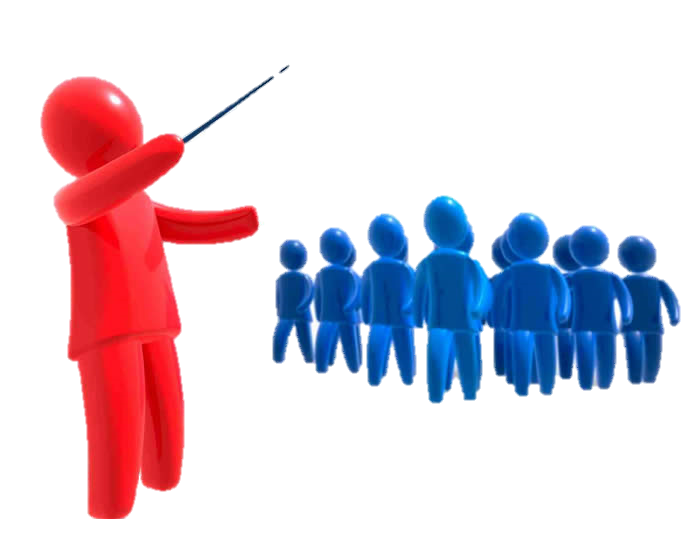 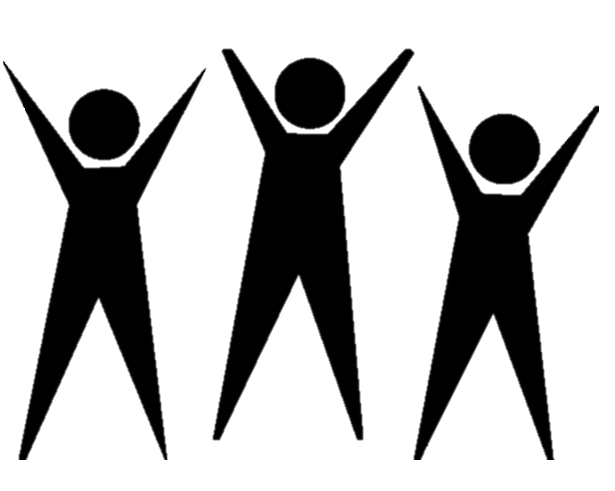 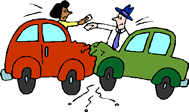 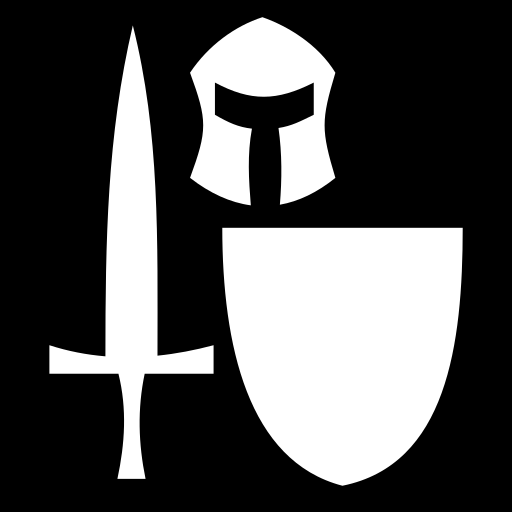 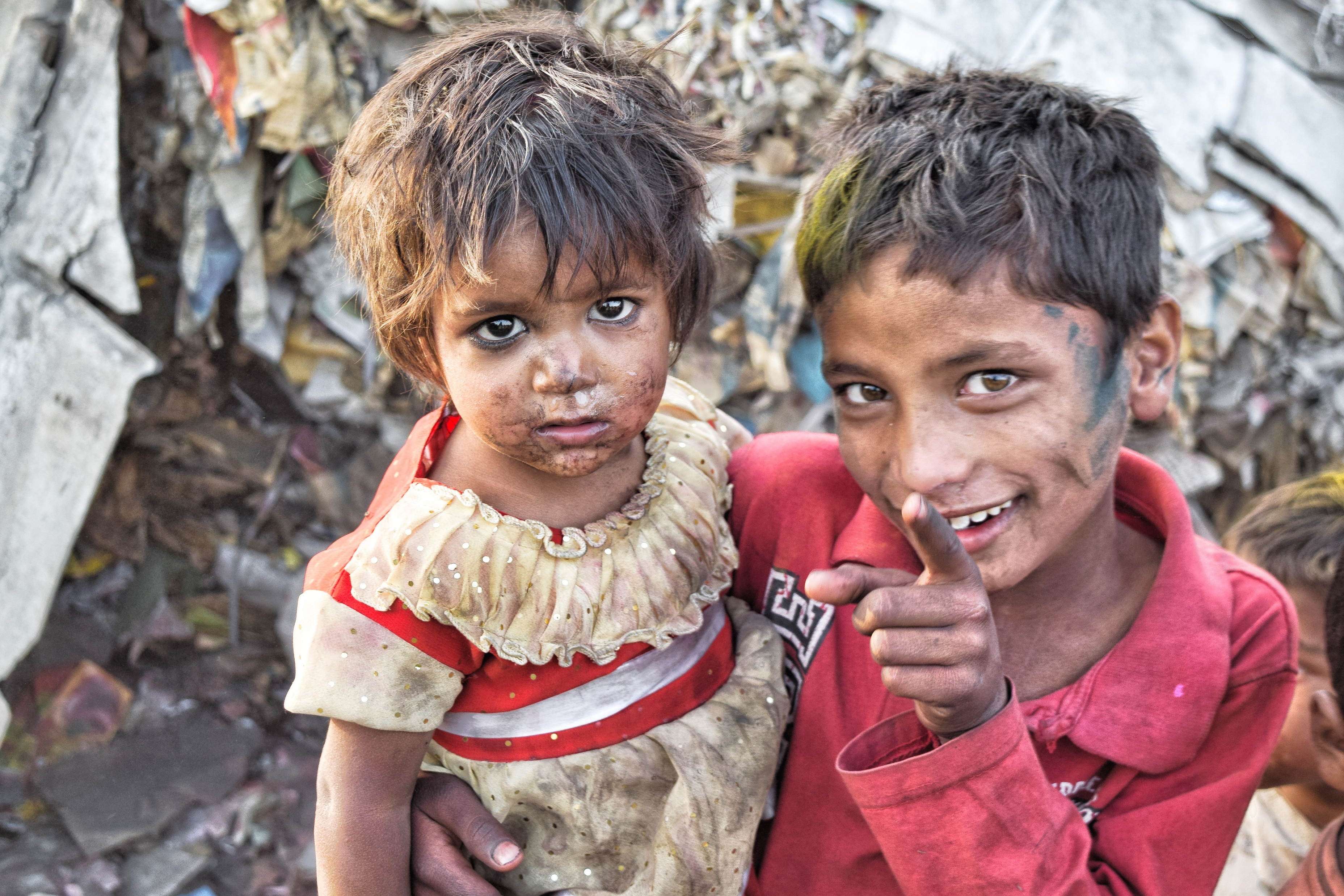 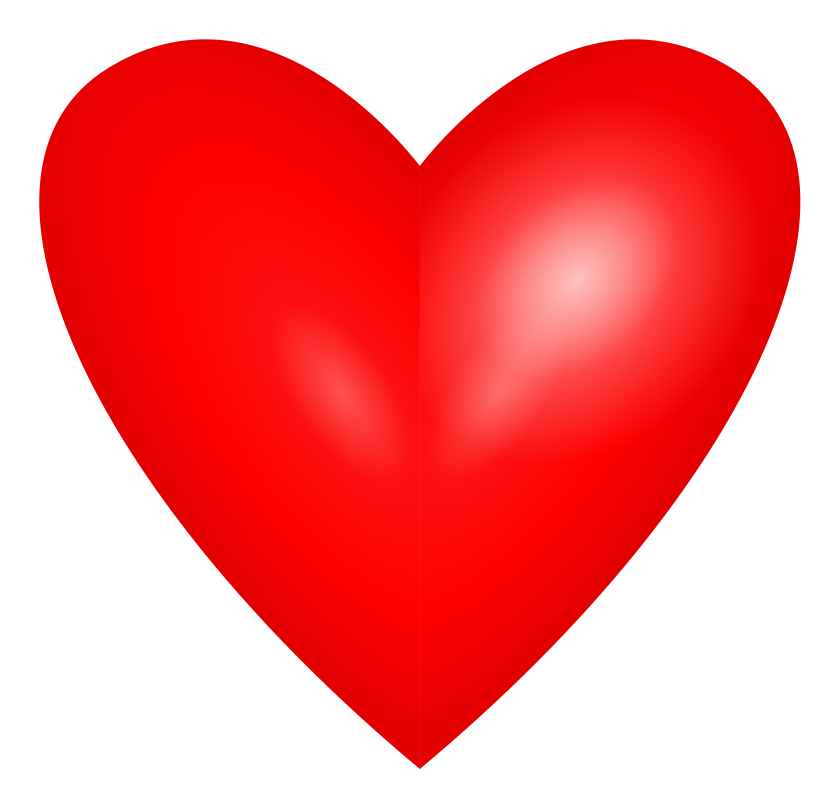 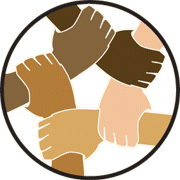 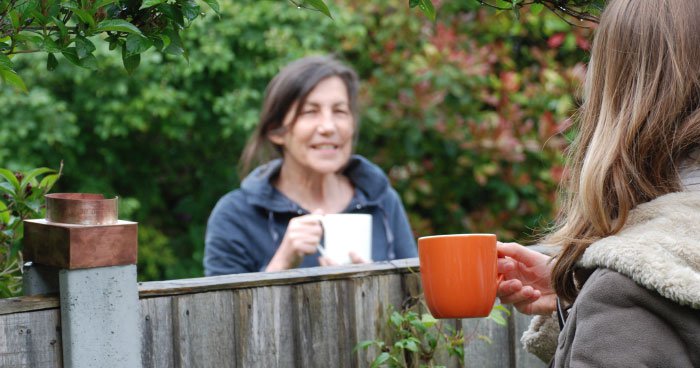 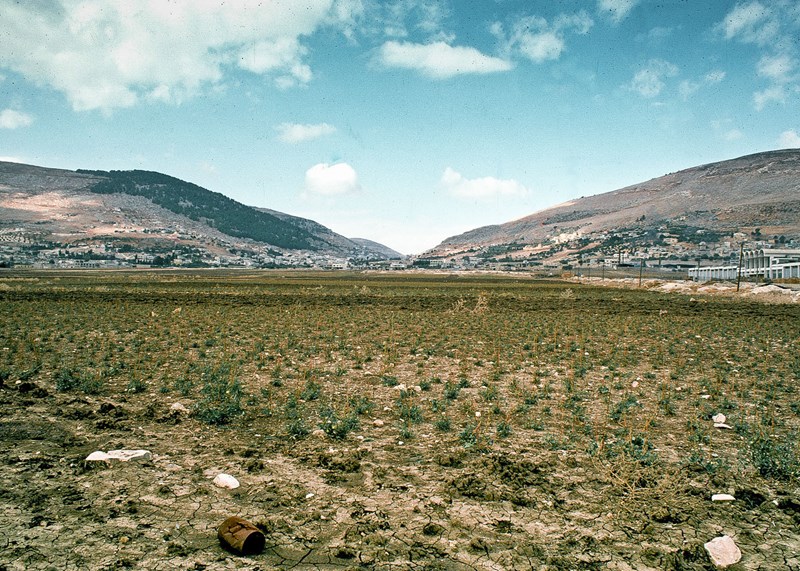